Web Page Design
ICT 
Ms. McGrew
www.weebly.com
Although there are many free web design programs on the Internet, we will be using Weebly for this class.
Create your account
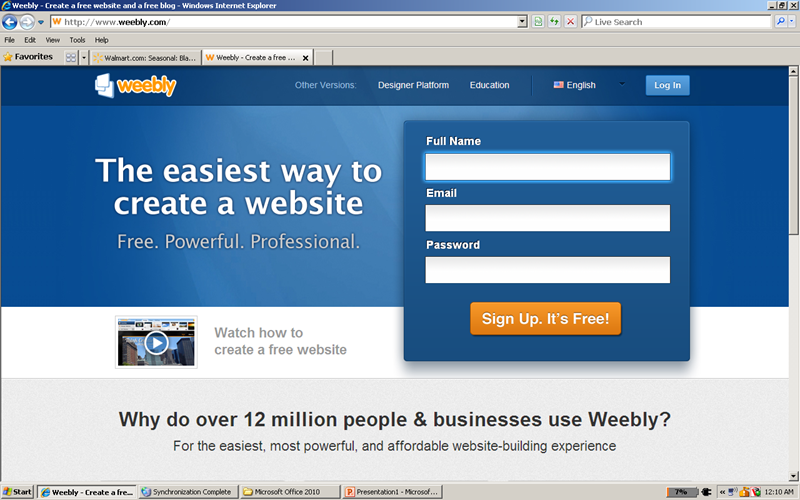 Create a Name for Your Website
Choose 
Website Name 
Education
Class Project
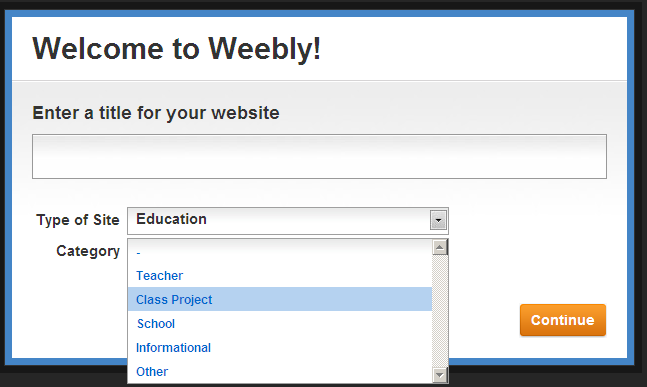 Webpage Design Elements
Placement of 
Text 
Links 
Pictures
Page divisions will be done further later as the page is designed.
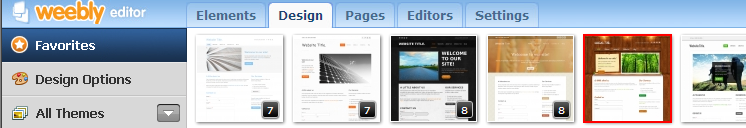 Create Links to Social Networks
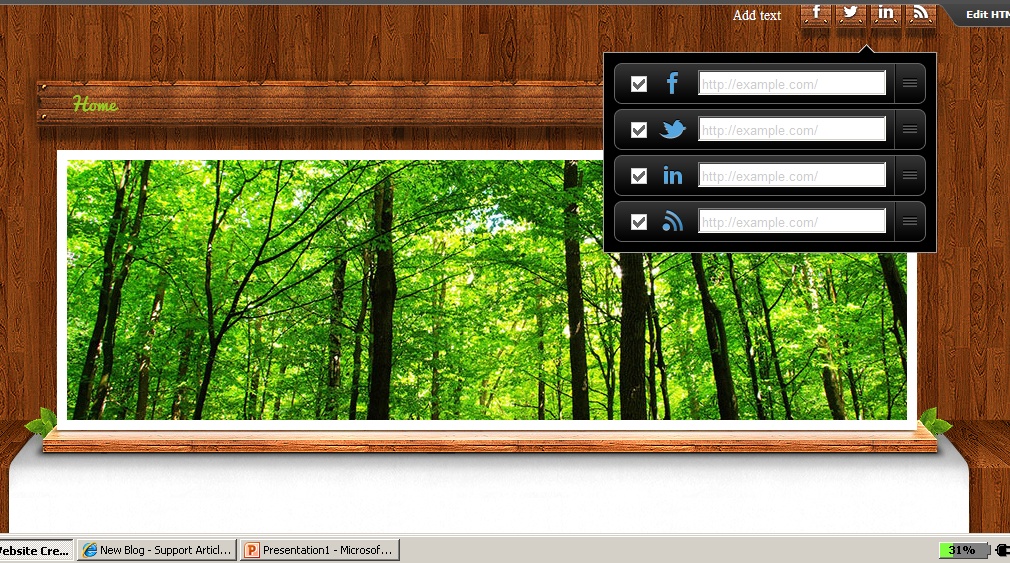 Multiple Columns
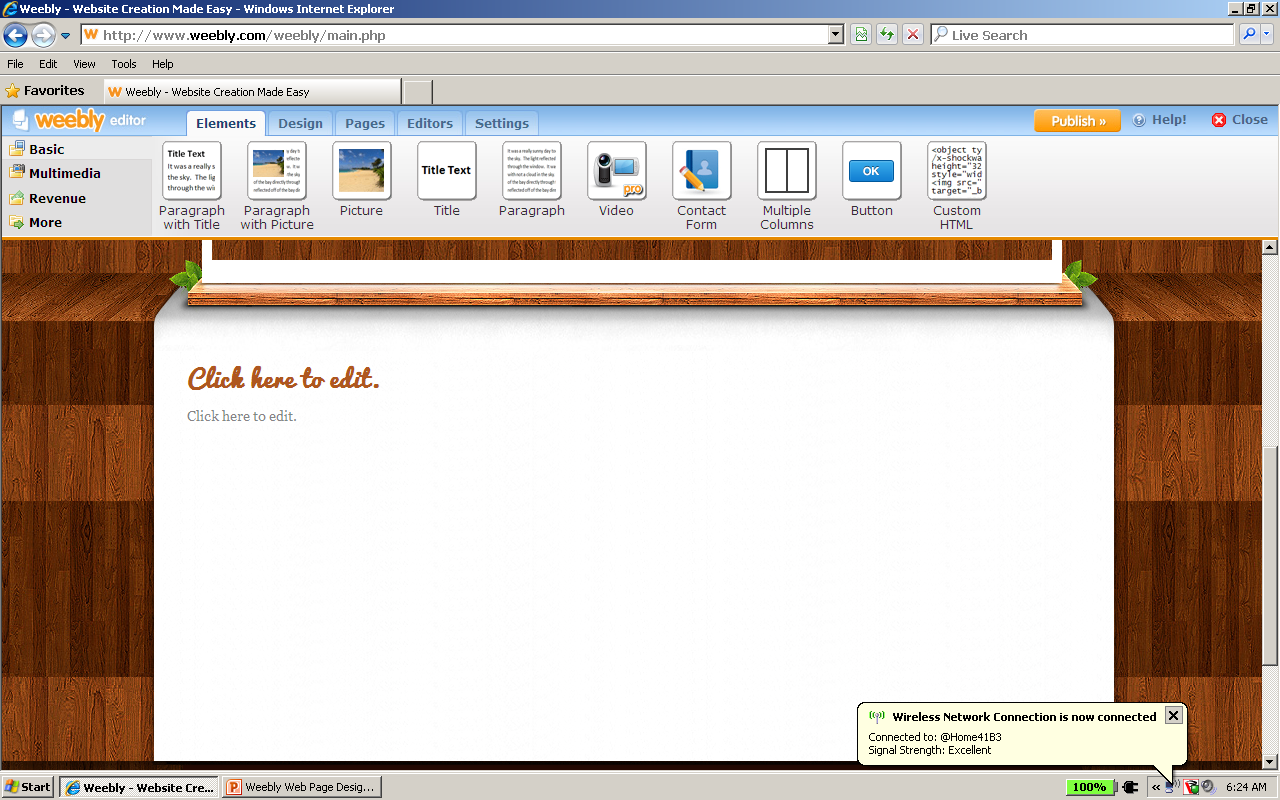 Adding Elements
Dividing elements can be dragged on to the page
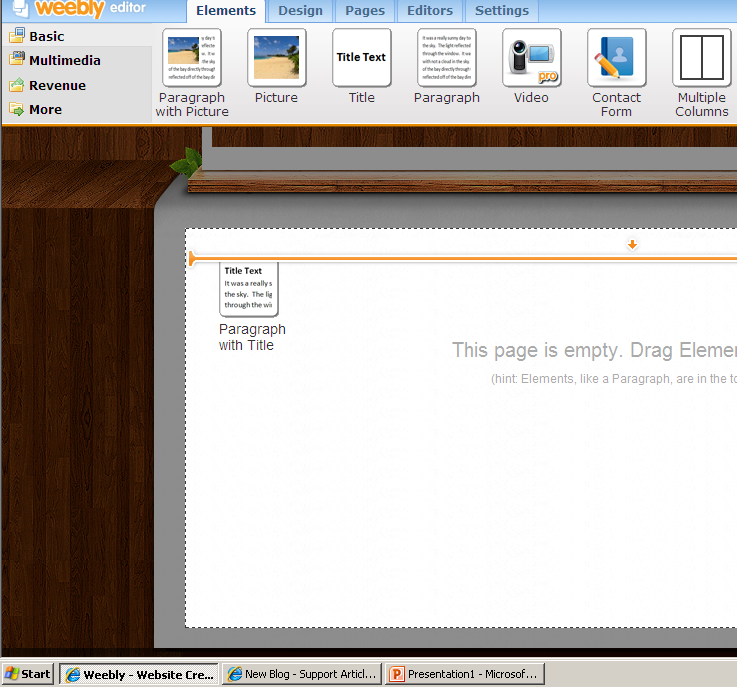 New Pages
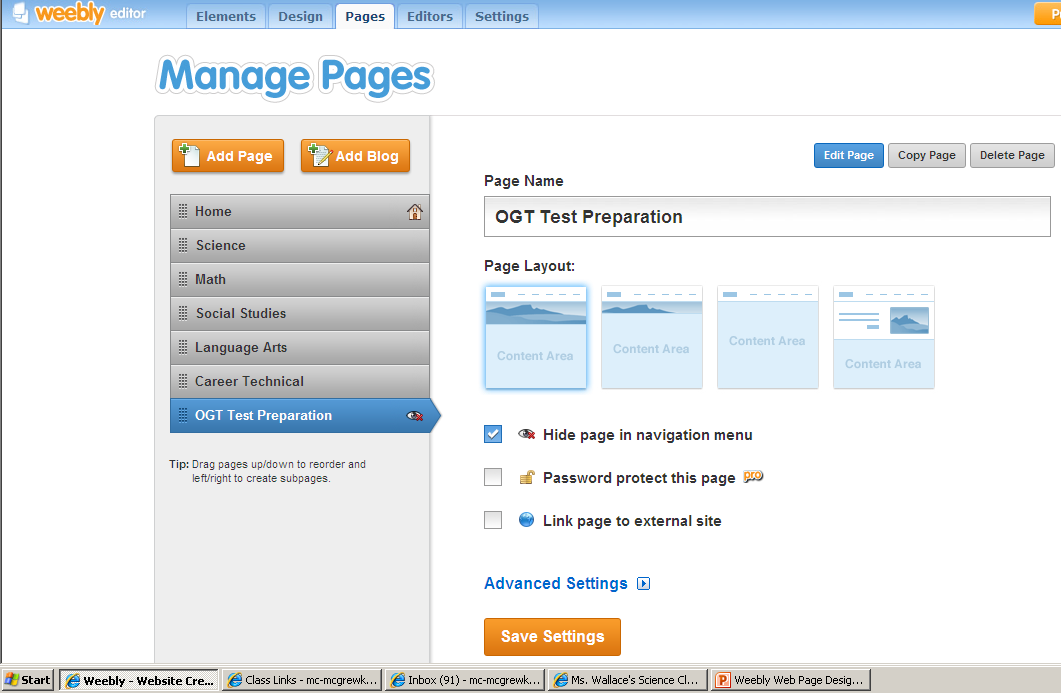 Click on Pages Tab
Can copy design of already created
Can create new 
Name the Page
Creating Menus
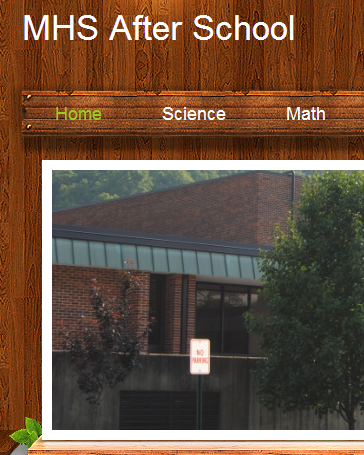 At this Level the pages will be tabs at top of Page

Pushed in they will become links from the Home Page
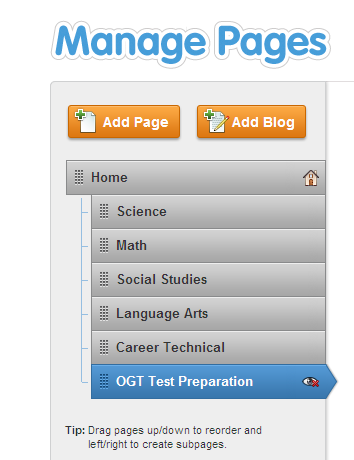 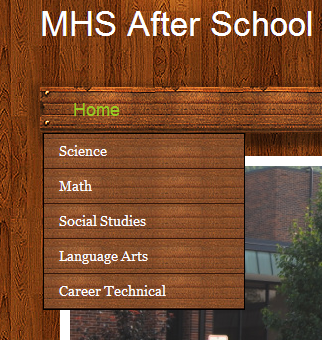 Creating Hyperlinks
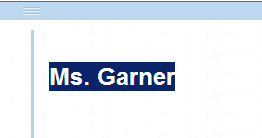 Highlight or click on what you want to hyperlink

Click on the Create Link button 

Choose the option
To existing page
To page on your web page
Upload a file to be linked
To an email address
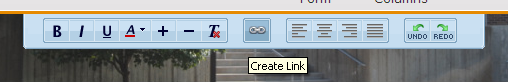 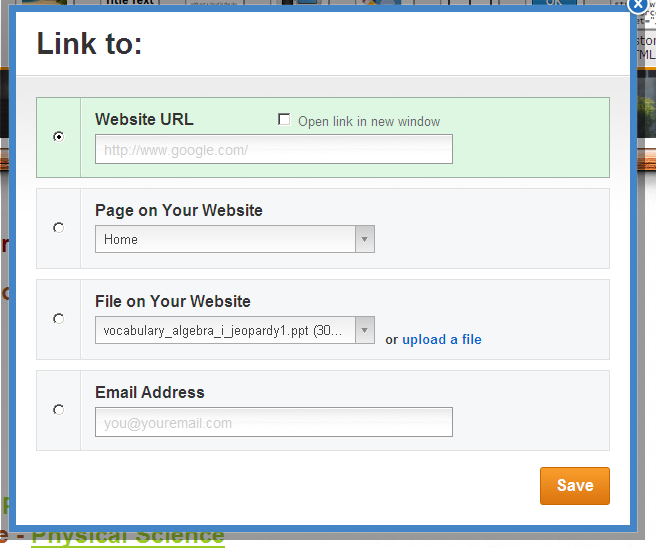 Changing Text
Bold Face
Italics
Underline
Color
Size 
Remove Formatting
Alignment
Undo - Redo
Insert Video from YouTube
Drag to Page

Go to Desired Video on YouTube

Click on the “Share” option

Click on “Embed”

Make sure to check “Use Old Embed Code”

Paste the code into the Custom HTML box previously inserted in webpage.
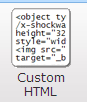 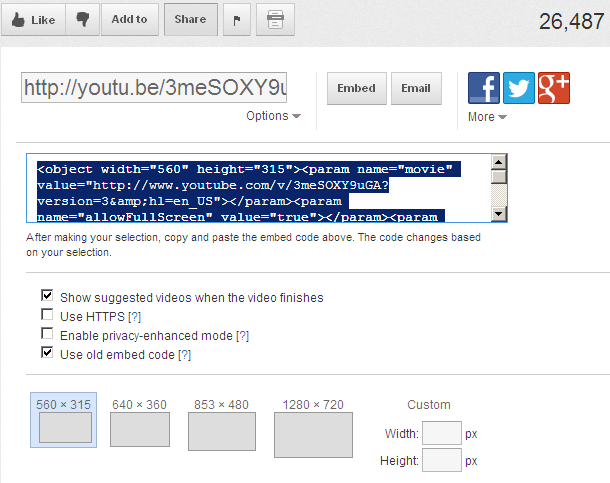 Change or Edit Pictures
Click on “Edit Image” 
Select “Add Image” 
Upload to webpage

Can also 
Add Text
Rotate
Change Opacity
Fade 
Change the Effects of the Picture
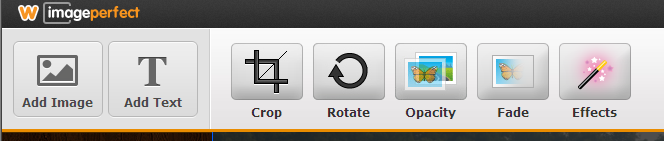 Add Contact Form
Reputable websites 
allow for a way to contact the web designer

Give comments for webpage

Ask for further information